Olympiske rekorderKan du finne ut hvilken olympisk øvelse graf 1 representerer?
GRAF 1
Olympiske rekorderKan du finne ut hvilken olympisk øvelse graf 2 representerer?
GRAF 2
Olympiske rekorderKan du finne ut hvilken olympisk øvelse graf 3 representerer?
GRAF 3
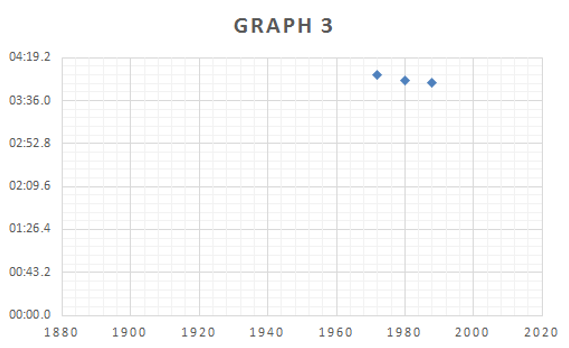 Olympiske rekorderKan du finne ut hvilken olympisk øvelse graf 4 representerer?
GRAF 4
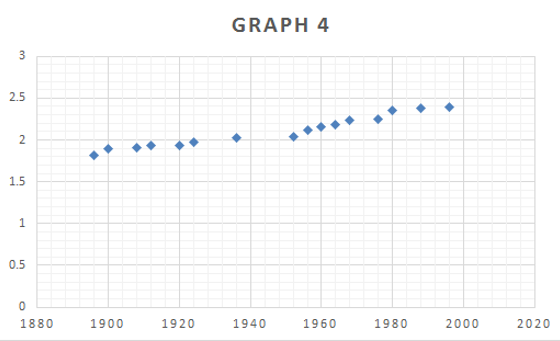 Olympiske rekorderKan du finne ut hvilken olympisk øvelse graf 5 representerer?
GRAF 5
Olympiske rekorderKan du finne ut hvilken olympisk øvelse graf 6 representerer?
GRAF 6
Olympiske rekorderKan du finne ut hvilken olympisk øvelse graf 7 representerer?
GRAF 7
Olympiske rekorderKan du finne ut hvilken olympisk øvelse graf 8 representerer?
GRAF 8
Olympiske rekorderKan du finne ut hvilken olympisk øvelse graf 9 representerer?
GRAF 9
Olympiske rekorderKan du finne ut hvilken olympisk øvelse graf 10 representerer?
GRAF 10